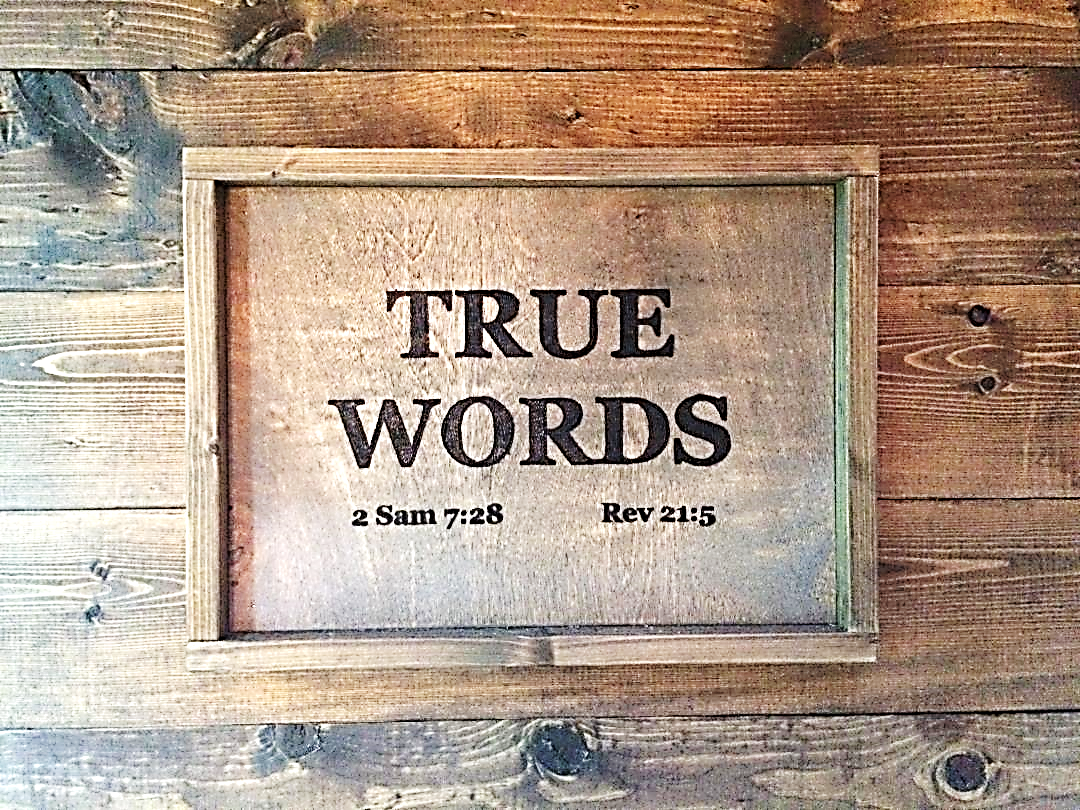 SERMON TITLE
Are You More
Compassionate
Than God?
Exodus 2:5-6   And the daughter of Pharaoh came down to wash herself at the river; and her maidens walked along by the river's side; and when she saw the ark among the flags, she sent her maid to fetch it.  6 And when she had opened it, she saw the child: and, behold, the babe wept. And she had compassion on him, and said, This is one of the Hebrews' children.
True Words Christian Church
Malachi 2:1-2   And now, O ye priests, this commandment is for you.  2 If ye will not hear, and if ye will not lay it to heart, to give glory unto my name, saith the LORD of hosts, I will even send a curse upon you, and I will curse your blessings: yea, I have cursed them already, because ye do not lay it to heart.
True Words Christian Church
Malachi 2:3-4   Behold, I will corrupt your seed, and spread dung upon your faces, even the dung of your solemn feasts; and one shall take you away with it.  4 And ye shall know that I have sent this commandment unto you, that my covenant might be with Levi, saith the LORD of hosts.
True Words Christian Church
Psalm 2:1-4   Why do the heathen rage, and the people imagine a vain thing?  2 The kings of the earth set themselves, and the rulers take counsel together, against the LORD, and against his anointed, saying,  3 Let us break their bands asunder, and cast away their cords from us.  4 He that sitteth in the heavens shall laugh: the Lord shall have them in derision.
True Words Christian Church
Jeremiah 23:22-23   But if they had stood in my counsel, and had caused my people to hear my words, then they should have turned them from their evil way, and from the evil of their doings.  23 Am I a God at hand, saith the LORD, and not a God afar off?
True Words Christian Church
Jeremiah 23:24   Can any hide himself in secret places that I shall not see him? saith the LORD. Do not I fill heaven and earth? saith the LORD.
True Words Christian Church
Jeremiah 23:25-27   I have heard what the prophets said, that prophesy lies in my name, saying, I have dreamed, I have dreamed.  26 How long shall this be in the heart of the prophets that prophesy lies? yea, they are prophets of the deceit of their own heart;  27 Which think to cause my people to forget my name by their dreams which they tell every man to his neighbour, as their fathers have forgotten my name for Baal.
True Words Christian Church
Jeremiah 23:28-29   The prophet that hath a dream, let him tell a dream; and he that hath my word, let him speak my word faithfully. What is the chaff to the wheat? saith the LORD.  29 Is not my word like as a fire? saith the LORD; and like a hammer that breaketh the rock in pieces?
True Words Christian Church
Jeremiah 23:30-31   Therefore, behold, I am against the prophets, saith the LORD, that steal my words every one from his neighbour.  31 Behold, I am against the prophets, saith the LORD, that use their tongues, and say, He saith.
True Words Christian Church
Jeremiah 23:32   Behold, I am against them that prophesy false dreams, saith the LORD, and do tell them, and cause my people to err by their lies, and by their lightness; yet I sent them not, nor commanded them: therefore they shall not profit this people at all, saith the LORD.
True Words Christian Church
Deuteronomy 13:6-7   If thy brother, the son of thy mother, or thy son, or thy daughter, or the wife of thy bosom, or thy friend, which is as thine own soul, entice thee secretly, saying, Let us go and serve other gods, which thou hast not known, thou, nor thy fathers;  7 Namely, of the gods of the people which are round about you, nigh unto thee, or far off from thee, from the one end of the earth even unto the other end of the earth;
True Words Christian Church
Deuteronomy 13:8-9   Thou shalt not consent unto him, nor hearken unto him; neither shall thine eye pity him, neither shalt thou spare, neither shalt thou conceal him:  9 But thou shalt surely kill him; thine hand shall be first upon him to put him to death, and afterwards the hand of all the people.
True Words Christian Church
Revelation 22:18-19   For I testify unto every man that heareth the words of the prophecy of this book, If any man shall add unto these things, God shall add unto him the plagues that are written in this book:  19 And if any man shall take away from the words of the book of this prophecy, God shall take away his part out of the book of life, and out of the holy city, and from the things which are written in this book.
True Words Christian Church
Psalm 69:13-14   But as for me, my prayer is unto thee, O LORD, in an acceptable time: O God, in the multitude of thy mercy hear me, in the truth of thy salvation.  14 Deliver me out of the mire, and let me not sink: let me be delivered from them that hate me, and out of the deep waters.
True Words Christian Church
Psalm 69:15-17   Let not the waterflood overflow me, neither let the deep swallow me up, and let not the pit shut her mouth upon me.  16 Hear me, O LORD; for thy lovingkindness is good: turn unto me according to the multitude of thy tender mercies.  17 And hide not thy face from thy servant; for I am in trouble: hear me speedily.
True Words Christian Church
Psalm 69:18-20   Draw nigh unto my soul, and redeem it: deliver me because of mine enemies.  19 Thou hast known my reproach, and my shame, and my dishonour: mine adversaries are all before thee.  20 Reproach hath broken my heart; and I am full of heaviness: and I looked for some to take pity, but there was none; and for comforters, but I found none.
True Words Christian Church
Psalm 69:21-23   They gave me also gall for my meat; and in my thirst they gave me vinegar to drink.  22 Let their table become a snare before them: and that which should have been for their welfare, let it become a trap.  23 Let their eyes be darkened, that they see not; and make their loins continually to shake.
True Words Christian Church
Psalm 69:24-26   Pour out thine indignation upon them, and let thy wrathful anger take hold of them.  25 Let their habitation be desolate; and let none dwell in their tents.  26 For they persecute him whom thou hast smitten; and they talk to the grief of those whom thou hast wounded.
True Words Christian Church
Psalm 69:27-29   Add iniquity unto their iniquity: and let them not come into thy righteousness.  28 Let them be blotted out of the book of the living, and not be written with the righteous.  29 But I am poor and sorrowful: let thy salvation, O God, set me up on high.
True Words Christian Church
Psalm 138:2   I will worship toward thy holy temple, and praise thy name for thy lovingkindness and for thy truth: for thou hast magnified thy word above all thy name.
True Words Christian Church
1 Samuel 6:19-20   And he smote the men of Beth-shemesh, because they had looked into the ark of the LORD, even he smote of the people fifty thousand and threescore and ten men: and the people lamented, because the LORD had smitten many of the people with a great slaughter.  20 And the men of Beth-shemesh said, Who is able to stand before this holy LORD God? and to whom shall he go up from us?
True Words Christian Church
Numbers 4:20   But they shall not go in to see when the holy things are covered, lest they die.
True Words Christian Church
Deuteronomy 25:11-12   When men strive together one with another, and the wife of the one draweth near for to deliver her husband out of the hand of him that smiteth him, and putteth forth her hand, and taketh him by the secrets:  12 Then thou shalt cut off her hand, thine eye shall not pity her.
True Words Christian Church
2 Kings 6:28-29   And the king said unto her, What aileth thee? And she answered, This woman said unto me, Give thy son, that we may eat him to day, and we will eat my son to morrow.  29 So we boiled my son, and did eat him: and I said unto her on the next day, Give thy son, that we may eat him: and she hath hid her son.
True Words Christian Church
Leviticus 20:13   If a man also lie with mankind, as he lieth with a woman, both of them have committed an abomination: they shall surely be put to death; their blood shall be upon them.
True Words Christian Church
Deuteronomy 13:13-14   Certain men, the children of Belial, are gone out from among you, and have withdrawn the inhabitants of their city, saying, Let us go and serve other gods, which ye have not known;  14 Then shalt thou inquire, and make search, and ask diligently; and, behold, if it be truth, and the thing certain, that such abomination is wrought among you;
True Words Christian Church
Deuteronomy 13:15-16   Thou shalt surely smite the inhabitants of that city with the edge of the sword, destroying it utterly, and all that is therein, and the cattle thereof, with the edge of the sword.  16 And thou shalt gather all the spoil of it into the midst of the street thereof, and shalt burn with fire the city, and all the spoil thereof every whit, for the LORD thy God: and it shall be an heap for ever; it shall not be built again.
True Words Christian Church
Deuteronomy 13:17-18   And there shall cleave nought of the cursed thing to thine hand: that the LORD may turn from the fierceness of his anger, and shew thee mercy, and have compassion upon thee, and multiply thee, as he hath sworn unto thy fathers;  18 When thou shalt hearken to the voice of the LORD thy God, to keep all his commandments which I command thee this day, to do that which is right in the eyes of the LORD thy God.
True Words Christian Church
1 Corinthians 10:6-8   Now these things were our examples, to the intent we should not lust after evil things, as they also lusted.  7 Neither be ye idolaters, as were some of them; as it is written, The people sat down to eat and drink, and rose up to play.  8 Neither let us commit fornication, as some of them committed, and fell in one day three and twenty thousand.
True Words Christian Church
Numbers 25:1-3   And Israel abode in Shittim, and the people began to commit whoredom with the daughters of Moab.  2 And they called the people unto the sacrifices of their gods: and the people did eat, and bowed down to their gods.  3 And Israel joined himself unto Baal-peor: and the anger of the LORD was kindled against Israel.
True Words Christian Church
Numbers 25:4-5   And the LORD said unto Moses, Take all the heads of the people, and hang them up before the LORD against the sun, that the fierce anger of the LORD may be turned away from Israel.  5 And Moses said unto the judges of Israel, Slay ye every one his men that were joined unto Baal-peor.
True Words Christian Church
Numbers 25:6-7   And, behold, one of the children of Israel came and brought unto his brethren a Midianitish woman in the sight of Moses, and in the sight of all the congregation of the children of Israel, who were weeping before the door of the tabernacle of the congregation.  7 And when Phinehas, the son of Eleazar, the son of Aaron the priest, saw it, he rose up from among the congregation, and took a javelin in his hand;
True Words Christian Church
Numbers 25:8-9   And he went after the man of Israel into the tent, and thrust both of them through, the man of Israel, and the woman through her belly. So the plague was stayed from the children of Israel.  9 And those that died in the plague were twenty and four thousand.
True Words Christian Church
Revelation 21:8   But the fearful, and unbelieving, and the abominable, and murderers, and whoremongers, and sorcerers, and idolaters, and all liars, shall have their part in the lake which burneth with fire and brimstone: which is the second death.
True Words Christian Church
Job 38:1-3   Then the LORD answered Job out of the whirlwind, and said,  2 Who is this that darkeneth counsel by words without knowledge?  3 Gird up now thy loins like a man; for I will demand of thee, and answer thou me.
True Words Christian Church
Job 38:4-5   Where wast thou when I laid the foundations of the earth? declare, if thou hast understanding.  5 Who hath laid the measures thereof, if thou knowest? or who hath stretched the line upon it?
True Words Christian Church
Job 38:16-18   Hast thou entered into the springs of the sea? or hast thou walked in the search of the depth?  17 Have the gates of death been opened unto thee? or hast thou seen the doors of the shadow of death?  18 Hast thou perceived the breadth of the earth? declare if thou knowest it all.
True Words Christian Church
Job 38:33-35   Knowest thou the ordinances of heaven? canst thou set the dominion thereof in the earth?  34 Canst thou lift up thy voice to the clouds, that abundance of waters may cover thee?  35 Canst thou send lightnings, that they may go, and say unto thee, Here we are?
True Words Christian Church
Job 40:1-2   Moreover the LORD answered Job, and said,  2 Shall he that contendeth with the Almighty instruct him? he that reproveth God, let him answer it.
True Words Christian Church
Job 40:3-5   Then Job answered the LORD, and said,  4 Behold, I am vile; what shall I answer thee? I will lay mine hand upon my mouth.  5 Once have I spoken; but I will not answer: yea, twice; but I will proceed no further.
True Words Christian Church
2 Kings 13:23   And the LORD was gracious unto them, and had compassion on them, and had respect unto them, because of his covenant with Abraham, Isaac, and Jacob, and would not destroy them, neither cast he them from his presence as yet.
True Words Christian Church
2 Chronicles 30:9   For if ye turn again unto the LORD, your brethren and your children shall find compassion before them that lead them captive, so that they shall come again into this land: for the LORD your God is gracious and merciful, and will not turn away his face from you, if ye return unto him.
True Words Christian Church
2 Chronicles 36:15-16   And the LORD God of their fathers sent to them by his messengers, rising up betimes, and sending; because he had compassion on his people, and on his dwelling place:  16 But they mocked the messengers of God, and despised his words, and misused his prophets, until the wrath of the LORD arose against his people, till there was no remedy.
True Words Christian Church
2 Chronicles 36:17   Therefore he brought upon them the king of the Chaldees, who slew their young men with the sword in the house of their sanctuary, and had no compassion upon young man or maiden, old man, or him that stooped for age: he gave them all into his hand.
True Words Christian Church
Psalm 78:38   But he, being full of compassion, forgave their iniquity, and destroyed them not: yea, many a time turned he his anger away, and did not stir up all his wrath.
True Words Christian Church
Psalm 86:15   But thou, O Lord, art a God full of compassion, and gracious, longsuffering, and plenteous in mercy and truth.
True Words Christian Church
Psalm 111:4   He hath made his wonderful works to be remembered: the LORD is gracious and full of compassion.
True Words Christian Church
Psalm 112:4   Unto the upright there ariseth light in the darkness: he is gracious, and full of compassion, and righteous.
True Words Christian Church
Psalm 145:8   The LORD is gracious, and full of compassion; slow to anger, and of great mercy.
True Words Christian Church
Lamentations 3:22   It is of the LORD'S mercies that we are not consumed, because his compassions fail not.
True Words Christian Church
Luke 7:12-13   Now when he came nigh to the gate of the city, behold, there was a dead man carried out, the only son of his mother, and she was a widow: and much people of the city was with her.  13 And when the Lord saw her, he had compassion on her, and said unto her, Weep not.
True Words Christian Church
Luke 7:14-15   And he came and touched the bier: and they that bare him stood still. And he said, Young man, I say unto thee, Arise.  15 And he that was dead sat up, and began to speak. And he delivered him to his mother.
True Words Christian Church
Romans 9:13-15   As it is written, Jacob have I loved, but Esau have I hated.  14 What shall we say then? Is there unrighteousness with God? God forbid.  15 For he saith to Moses, I will have mercy on whom I will have mercy, and I will have compassion on whom I will have compassion.
True Words Christian Church